Mid Market and Enterprise Solution
All in One Enterprise Management Solution
New Level of Power and Flexibility
Functionally Advanced, yet Simple and Cost Effective

Key Features
Real Time and Fully Web Compatible
Increase Business Insight
Streamline Operations
Enhance Collaboration
Reduce Costs
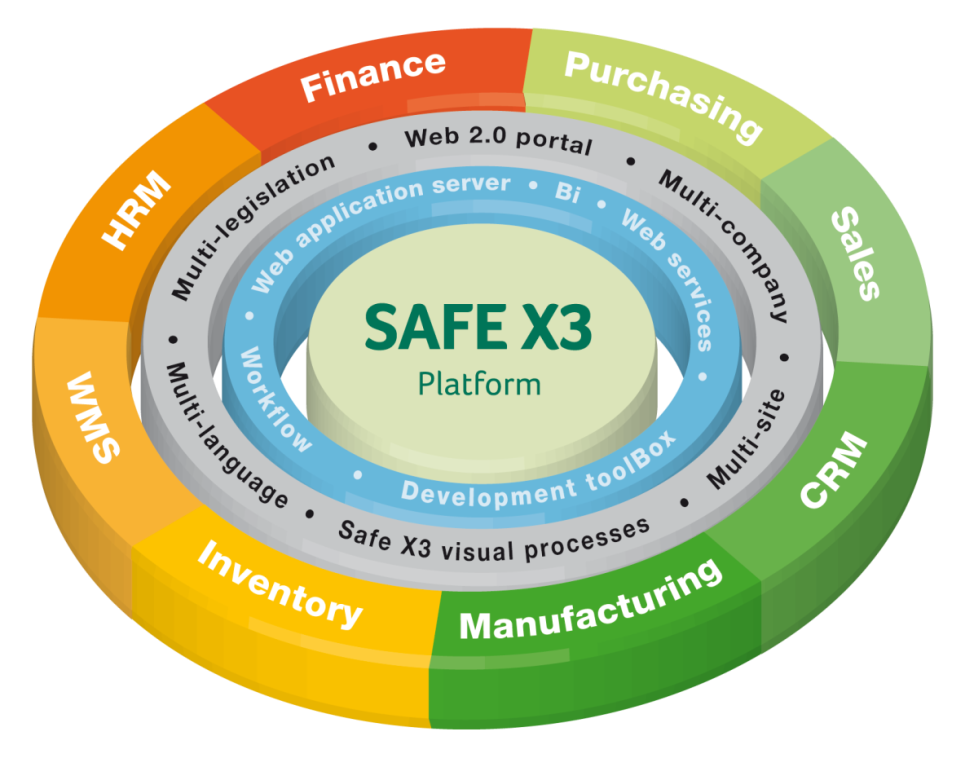 Advanced Technology Design for the Enterprise
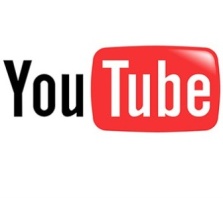 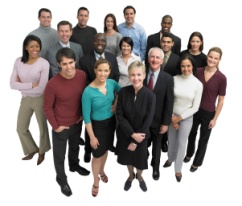 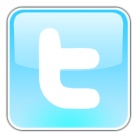 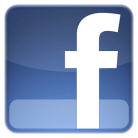 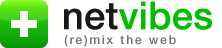 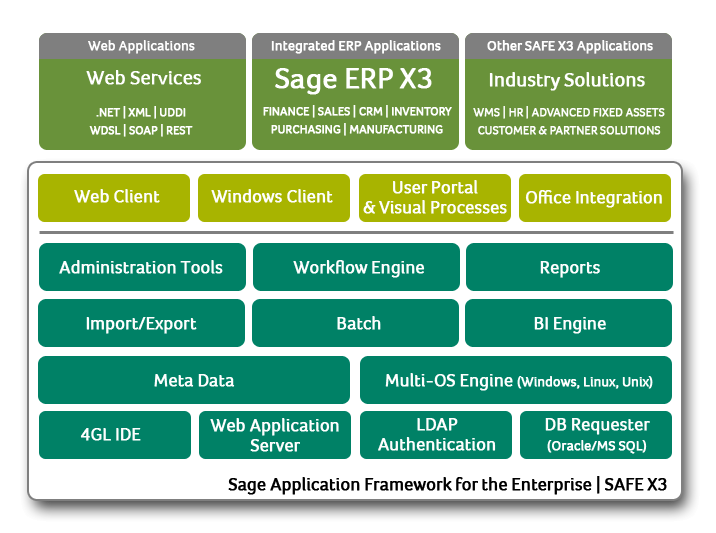 Web-Native
SOA / Metadata-Driven
Integrated, common tools supporting all enterprise applications
Comprehensive toolset for administrators and developers
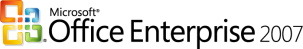 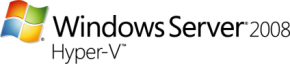 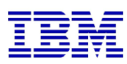 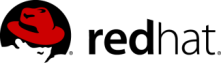 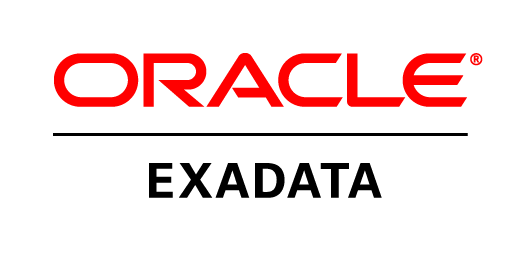 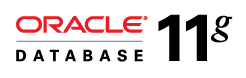 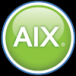 A Complete and an Extensive Business Solution: Sage ERP X3
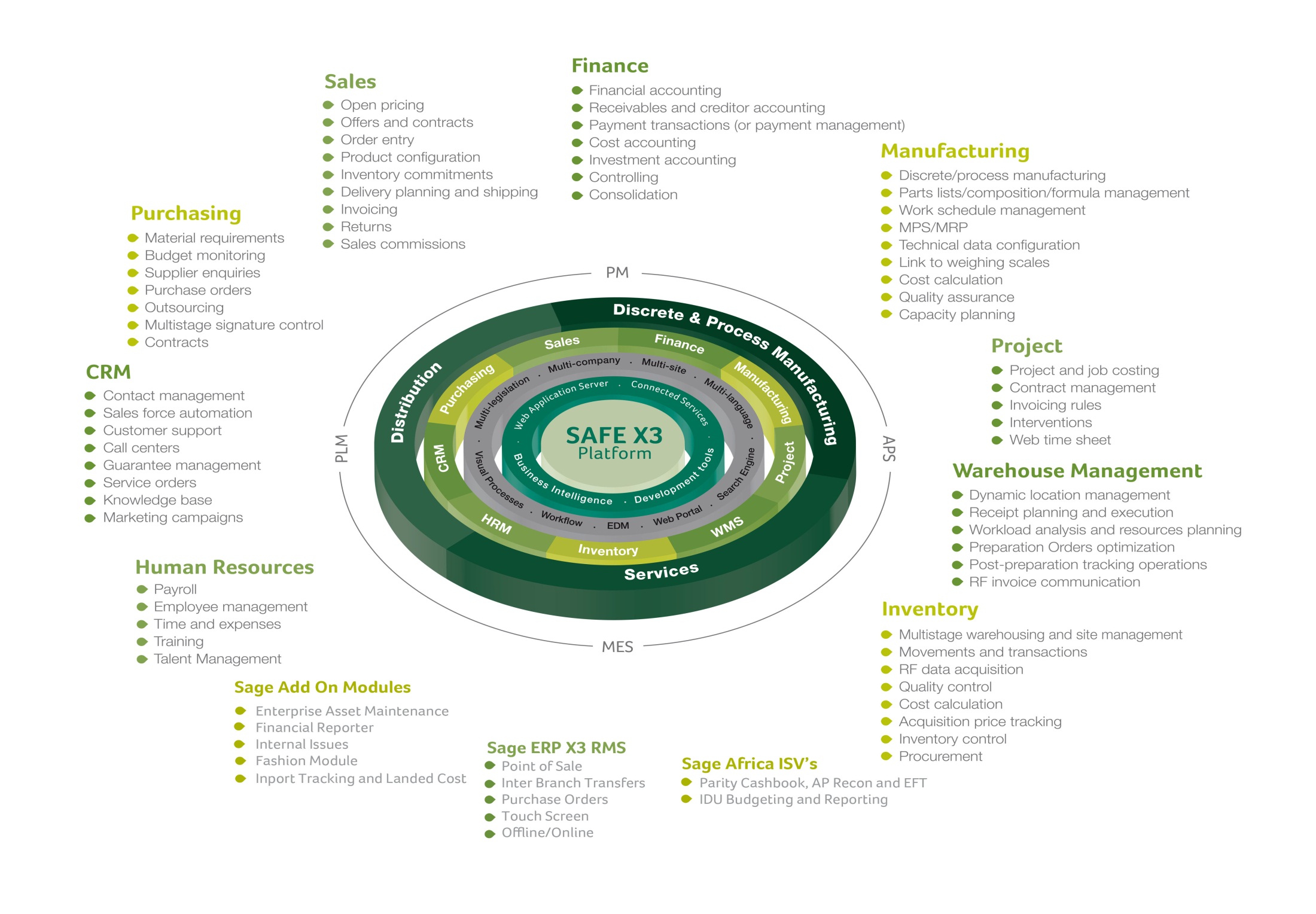 [Speaker Notes: Sage ERP X3 is based on the SAFE X3 platform, based on an functional architecture Multi-legislations, multi-companies and multi-sites, and organized around a large scope of functionalities with finance, purchasing, sales, CRM, manufacturing, inventory WMS, HR. This scope has been completed with ISv, with dedicated Industries Solution built by our partner. 
We are pleased to announce the Partners program’s launch which will be presented in a later stage.]
Familiar Usability In Context
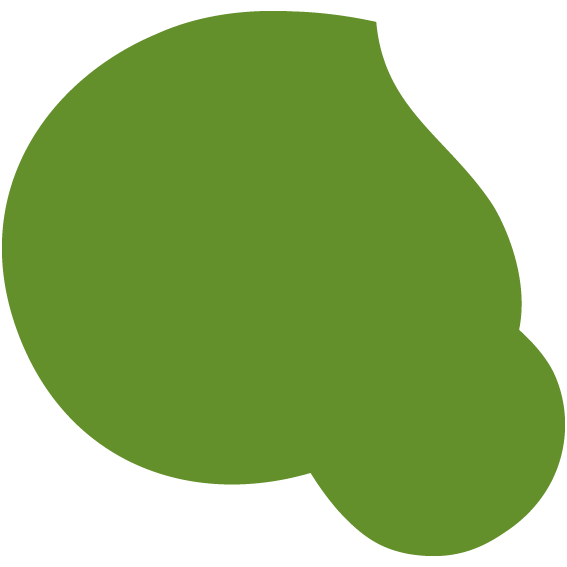 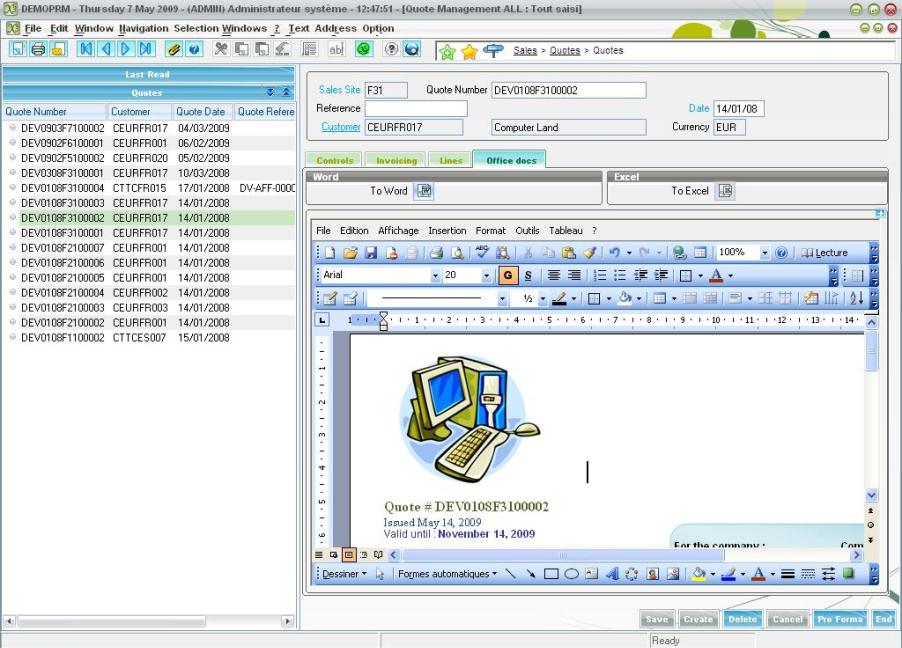 Microsoft Office documentsdirectly created or modified in context
Securely savedin the ERP DB
Information & Datatogether
NEW
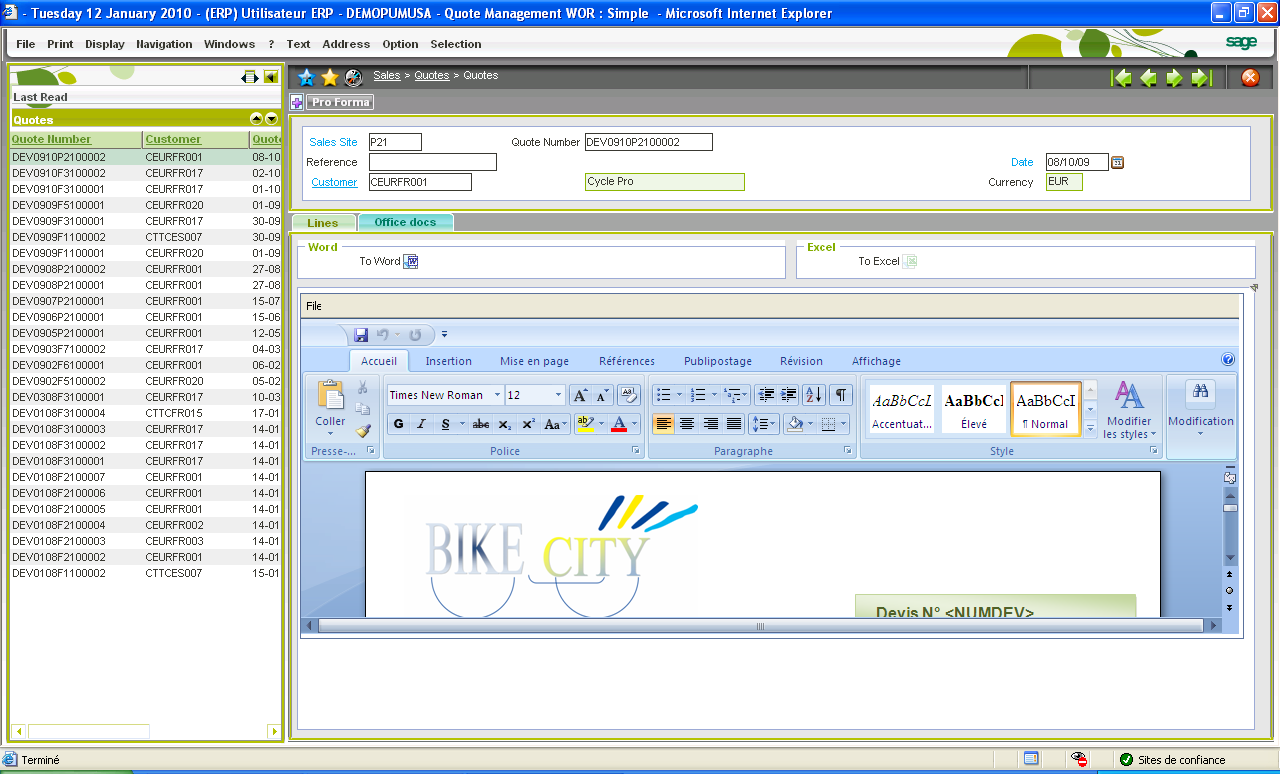 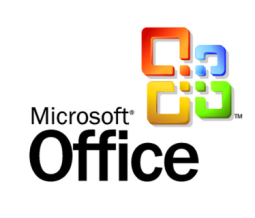 2010
[Speaker Notes: How much information do you keep in your office documents? A majority, right?
Are they attached to the process you’re into at every moment? No
Are they stored on your laptop and backed up securely? Raise your hand
Are they fueled with up-to-date data coming from your financials?

Example: place a proposal to a customer and sharing consistent documents for your management meetings

We’ve added Office 2007 integration to V6 and improved it from V5!

But who better than Microsoft can talk to this? Well I have the pleasure to welcome…]
Sage CRM v7.1
Sales Force, Marketing, Customer Care
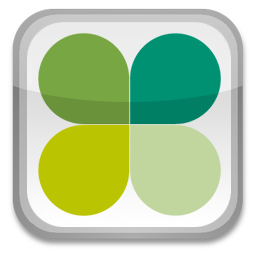 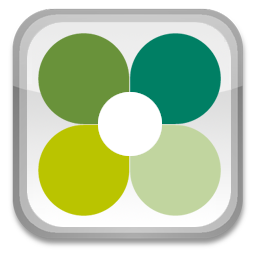 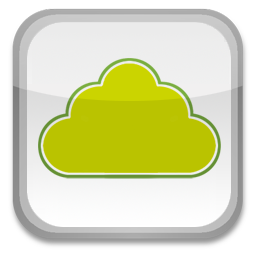 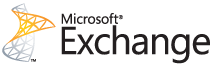 Fast, flexible deployment
On-Premise, hosted and Cloud deployment options
 Powerful MS Exchange integration with easy point-and-click deployment
Sage CRM
On-premise
SageCRM.com
On-demand
Sage CRM
Cloud-deployable
Fits the way you work
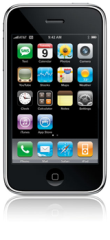 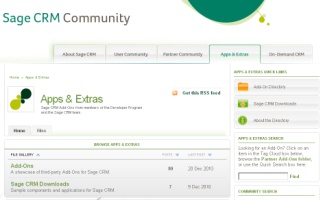 24hr access to up-to-date communications, calendar and contacts regardless of location
 Integrates with Twitter and LinkedIn 
 Access to global marketplace of add-ons at www.sagecrm.com
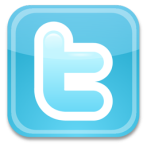 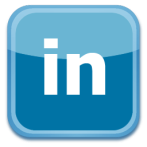 Accelerates marketing success
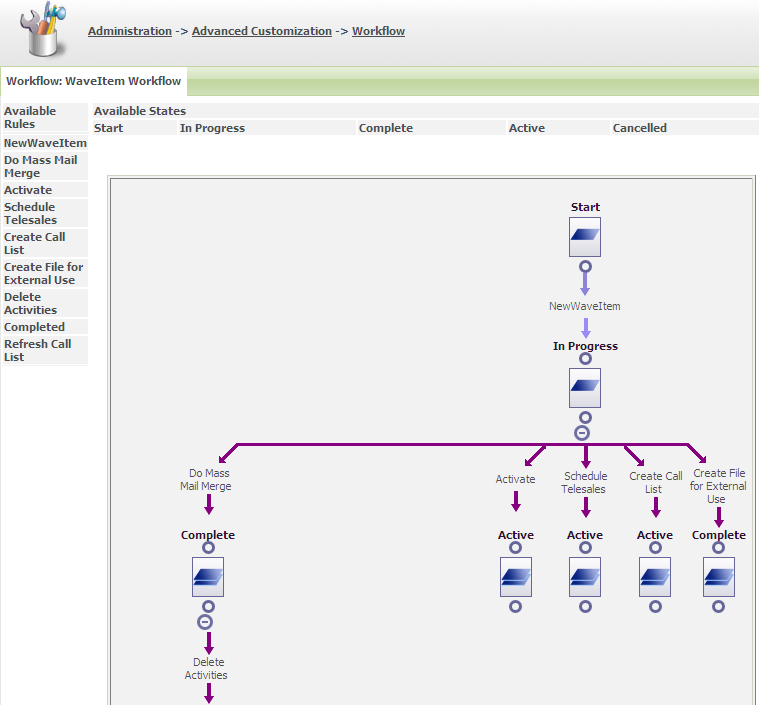 Simple 3-step wizard to execute e-marketing campaigns quickly and easily with a choice of over 90 professional templates
 Ready-made marketing campaign workflow out-of-the-box
 Simple campaign cloning to re-produce winning campaigns
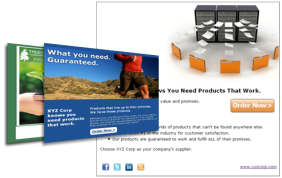 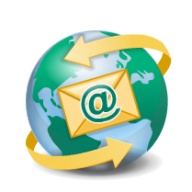 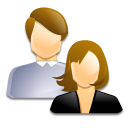 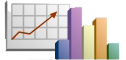 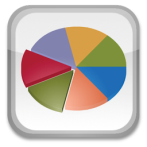 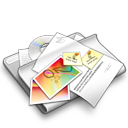 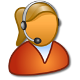 Boosts business productivity
Roles-based interactive dashboards out-of-the-box
 Fully configurable so you can personalise to your needs
 Enhanced graphical report charts for at-a-glance insight on business performance
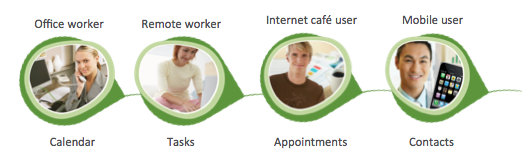 [Speaker Notes: Sage CRM v7.1 builds on our core value proposition by delivering the functionality our customers need to work smarter and succeed in today’s competitive marketplace]
Beyond ROI: Implement Sage ERP X3
Easy to Use
 Visual Processes
 Portal
 Fast to Deploy
 Web Based
 Cloud Ready and Connected Services
 Cost Effective
 Implementation Choice and Handover
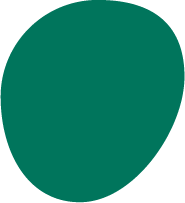 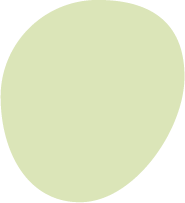 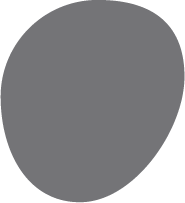 SAGE
YOU
SOLUTION
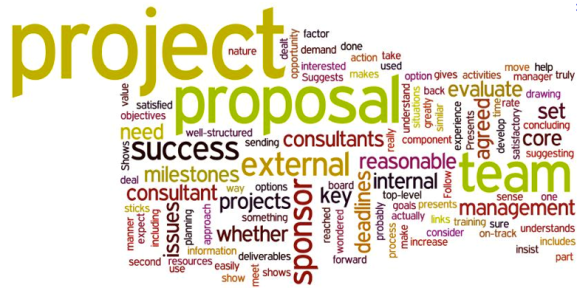 Sage Business Solutions are a great Company to do business with